Micrometer
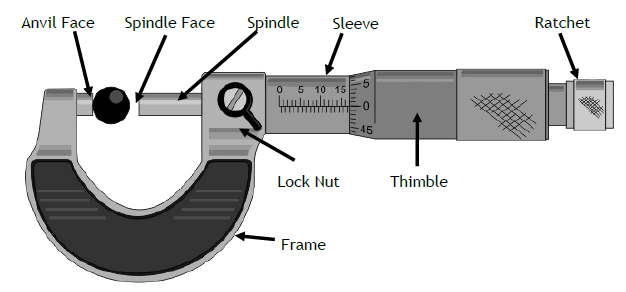 The micrometer is a precision measuring tool used in engineering. One full rotation of the ratchet moves the spindle face 0.5mm towards the anvil face. The ratchet is turned clockwise until the material is wedged tightly between the anvil and spindle faces.
Reading a micrometer

1. The scale at the top of the sleeve measures every 1mm.

2. The scale at the bottom of the sleeve measures every 0.5mm.

3. The scale on the thimble measures every 0.01mm.   




Example 1 

Top 	= 12mm
Bottom 	= 0.5mm
Thimble  	= 0.16mm

Total 	= 12.66mm
1
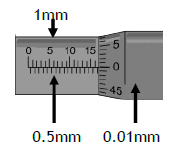 2
3
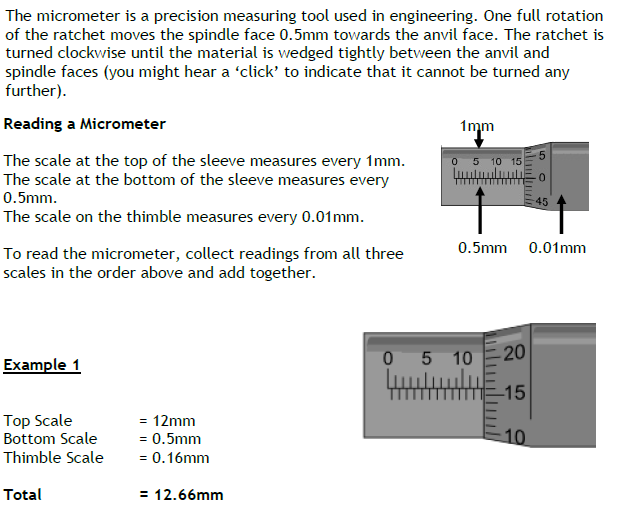 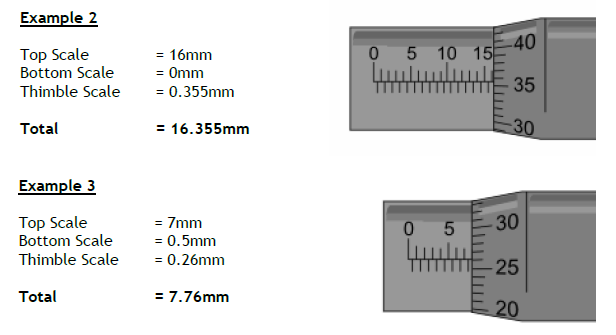 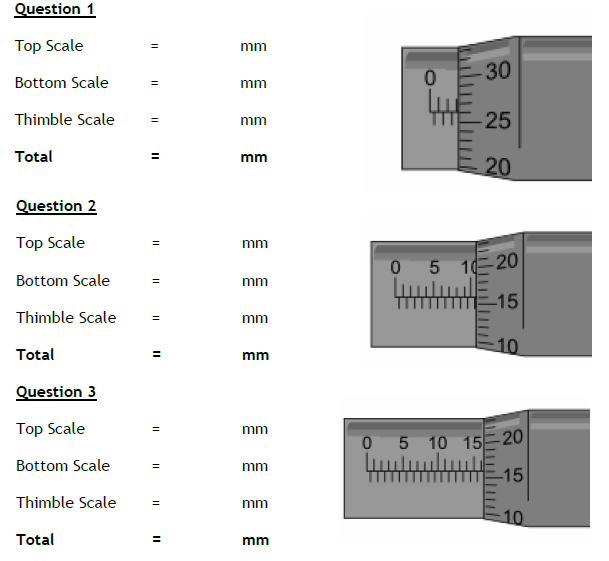 3
0
0.26
3.26
10
0.5
0.16
10.66
16
0
0.16
16.16
Digital Vernier Calipers
The Digital Caliper is a precision instrument that can be used to measure internal and external distances extremely accurately. The example shown is a digital caliper as the distances/measurements, are read from a LCD display.
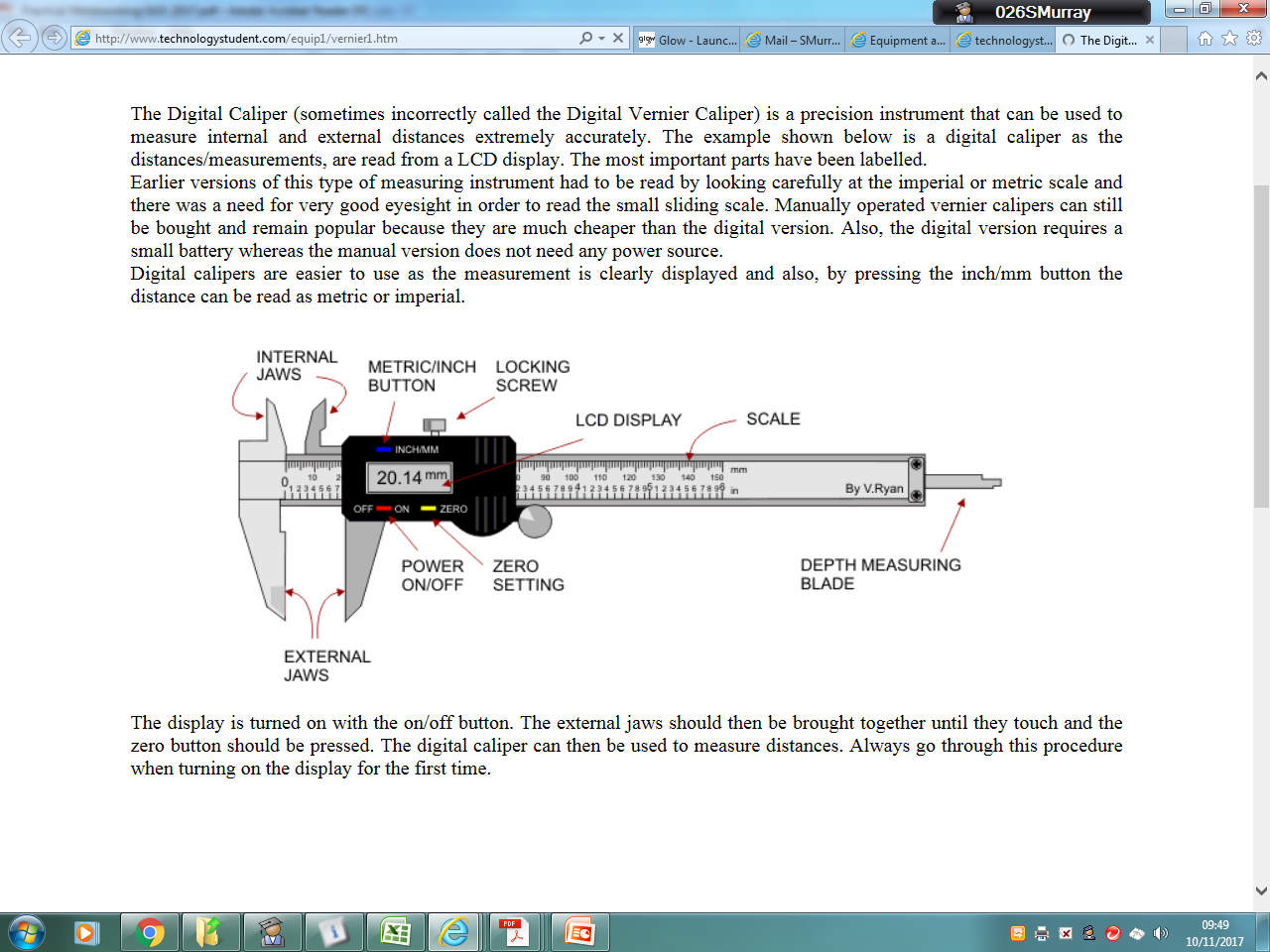 Manual versions of this type of measuring instrument had to be read by looking carefully at the imperial or metric scale and there was a need for very good eyesight in order to read the small sliding scale. Manually operated vernier calipers can still be bought and remain popular because they are much cheaper than the digital version. Also, the digital version requires a small battery whereas the manual version does not need any power source.Digital calipers are easier to use as the measurement is clearly displayed and also, by pressing the inch/mm button the distance can be read as metric or imperial.
The display is turned on with the on/off button. The external jaws should then be brought together until they touch and the zero button should be pressed. The digital caliper can then be used to measure distances. Always go through this procedure when turning on the display for the first time.

MEASURING EXTERNAL DISTANCES 

The material to be measured is placed between the external jaws and they are carefully brought together. The locking screw is tightened so that the jaws do not move apart. The digital display can then be read. The distance can be read by in metric and imperial by pressing the inch/mm button.
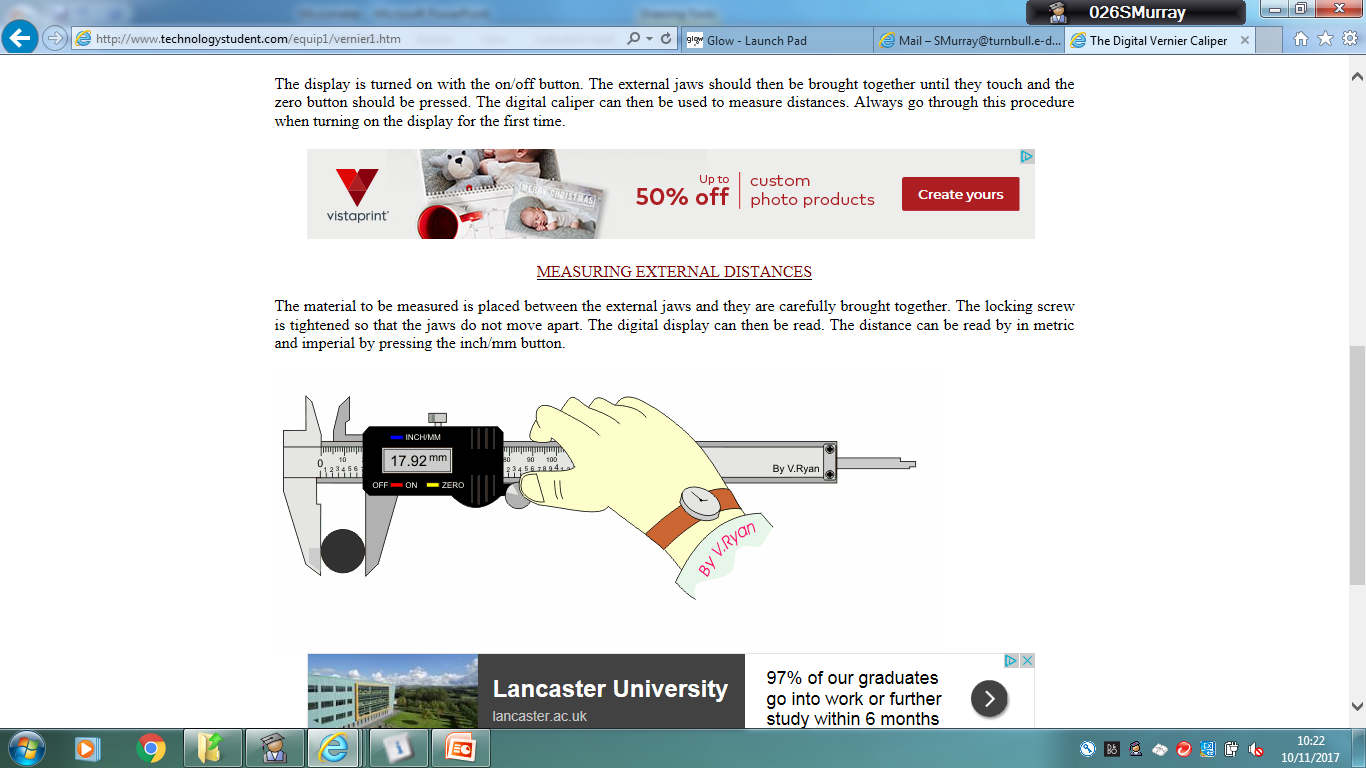 The example below shows a digital caliper being used to measure the internal diameter of a piece of copper tube. The internal jaws are adjusted carefully until they touch the internal ‘sides’. The locking screw is tightened so that an accurate measurement can be made even if the jaws are ‘knocked’ against the sides as the jaws are removed from the hole. The measurement is shown on the LCD display.
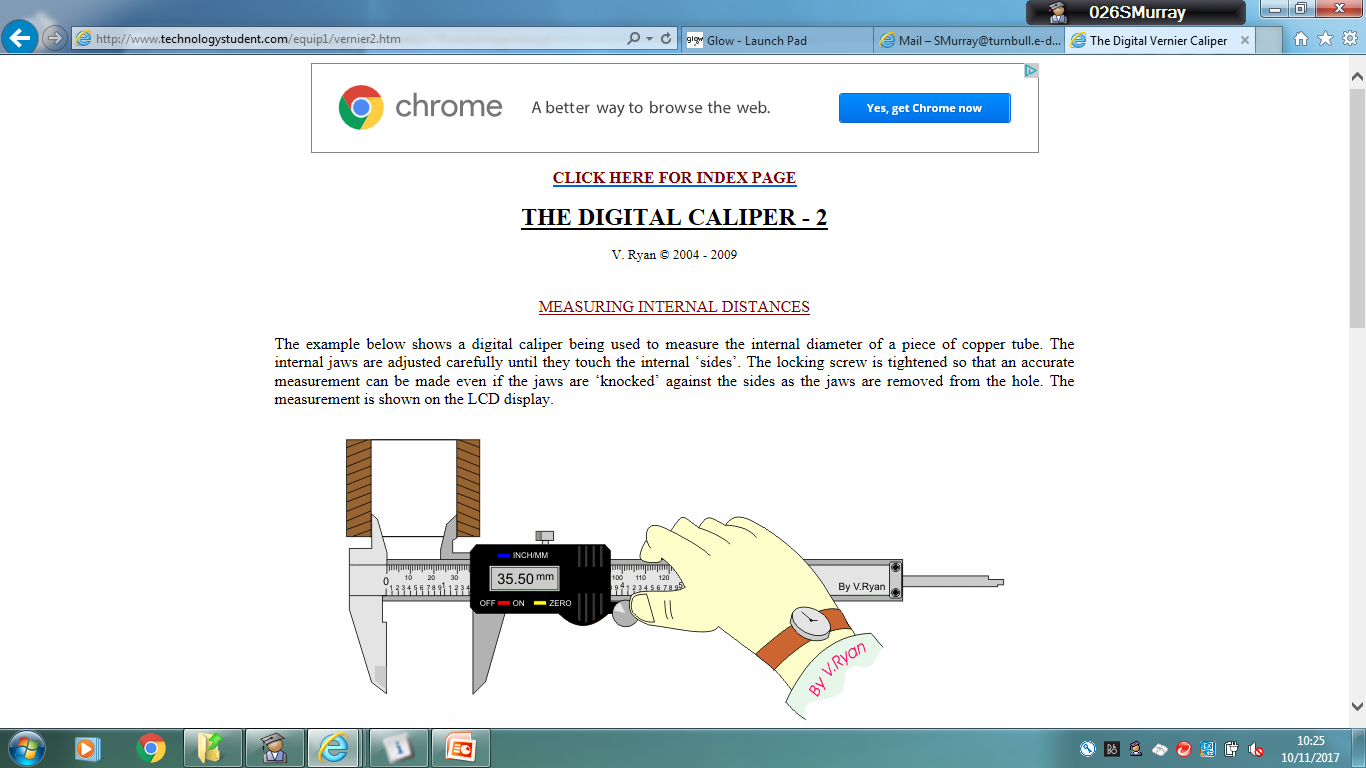 Measuring the depth of a hole can be very difficult. However, using a digital caliper makes this task easy. The base of the vernier caliper rests on the top of the hole and the depth measuring blade is adjusted until it touches the bottom of the hole. The locking screw is tightened and the measurement can be read on the LCD display.
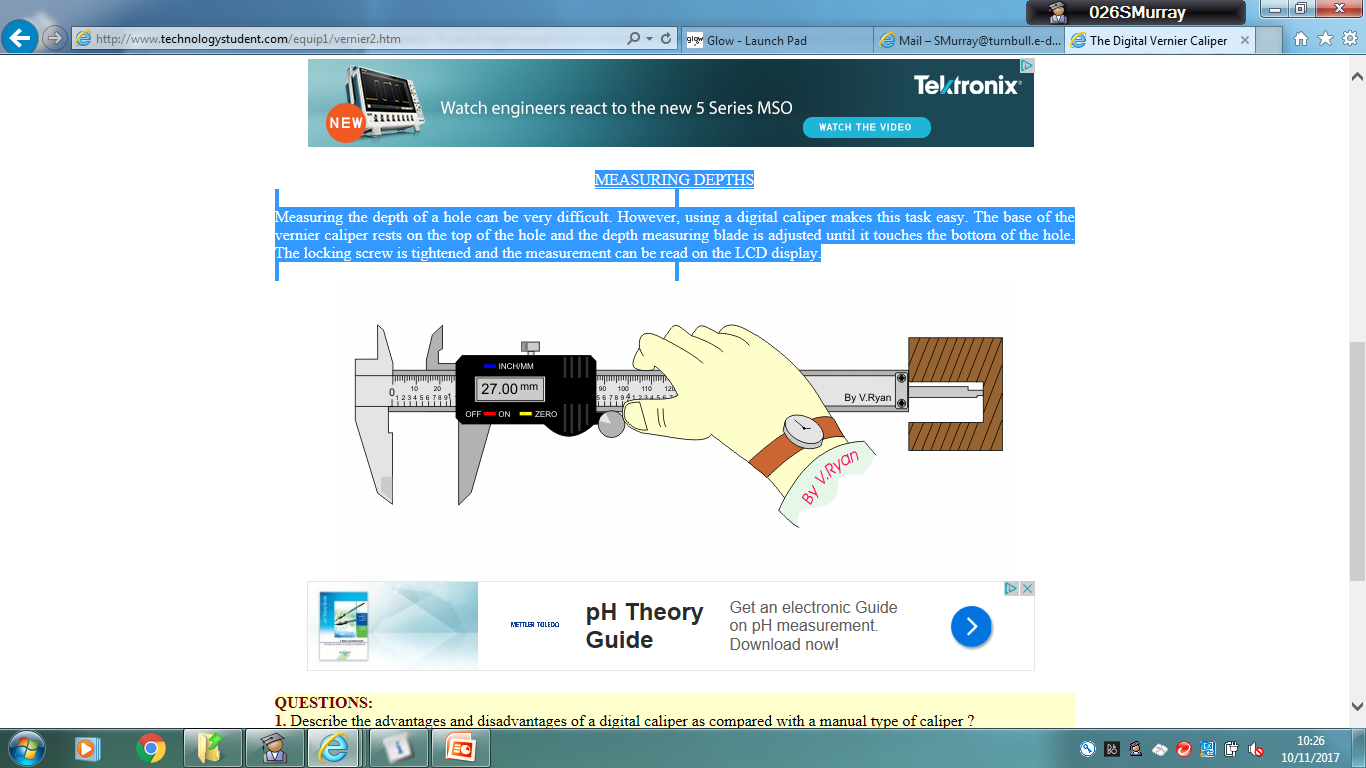 Manual Vernier Calipers
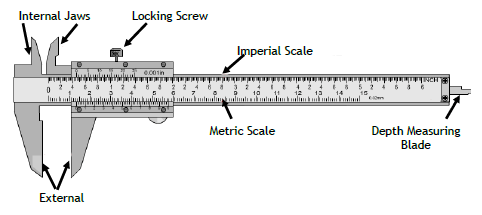 Example 1
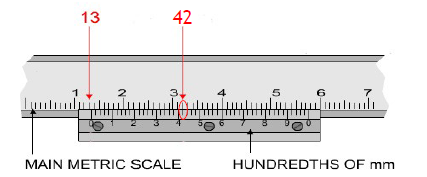 13 + 0.42

= 13.42 mm
Example 2
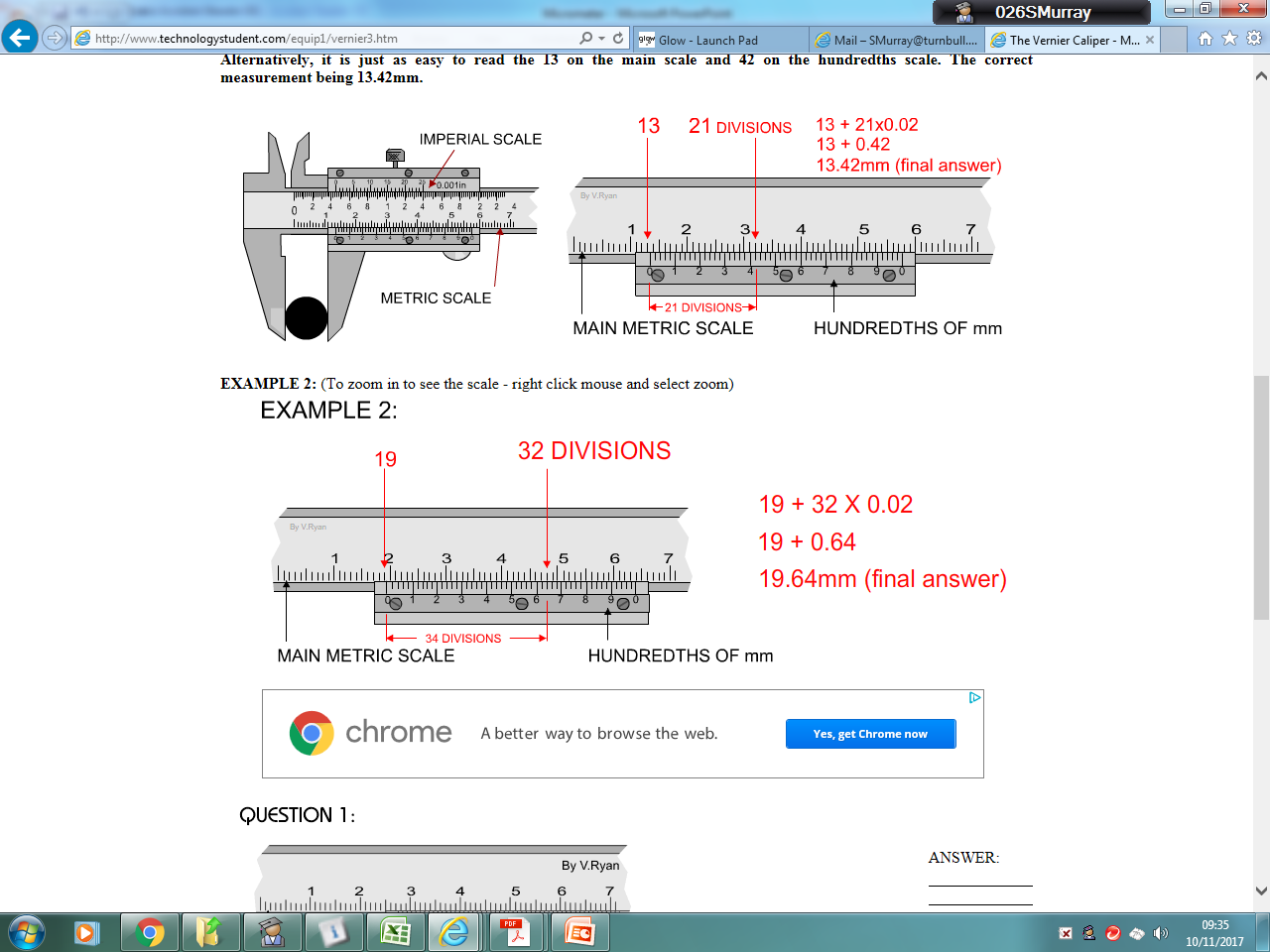 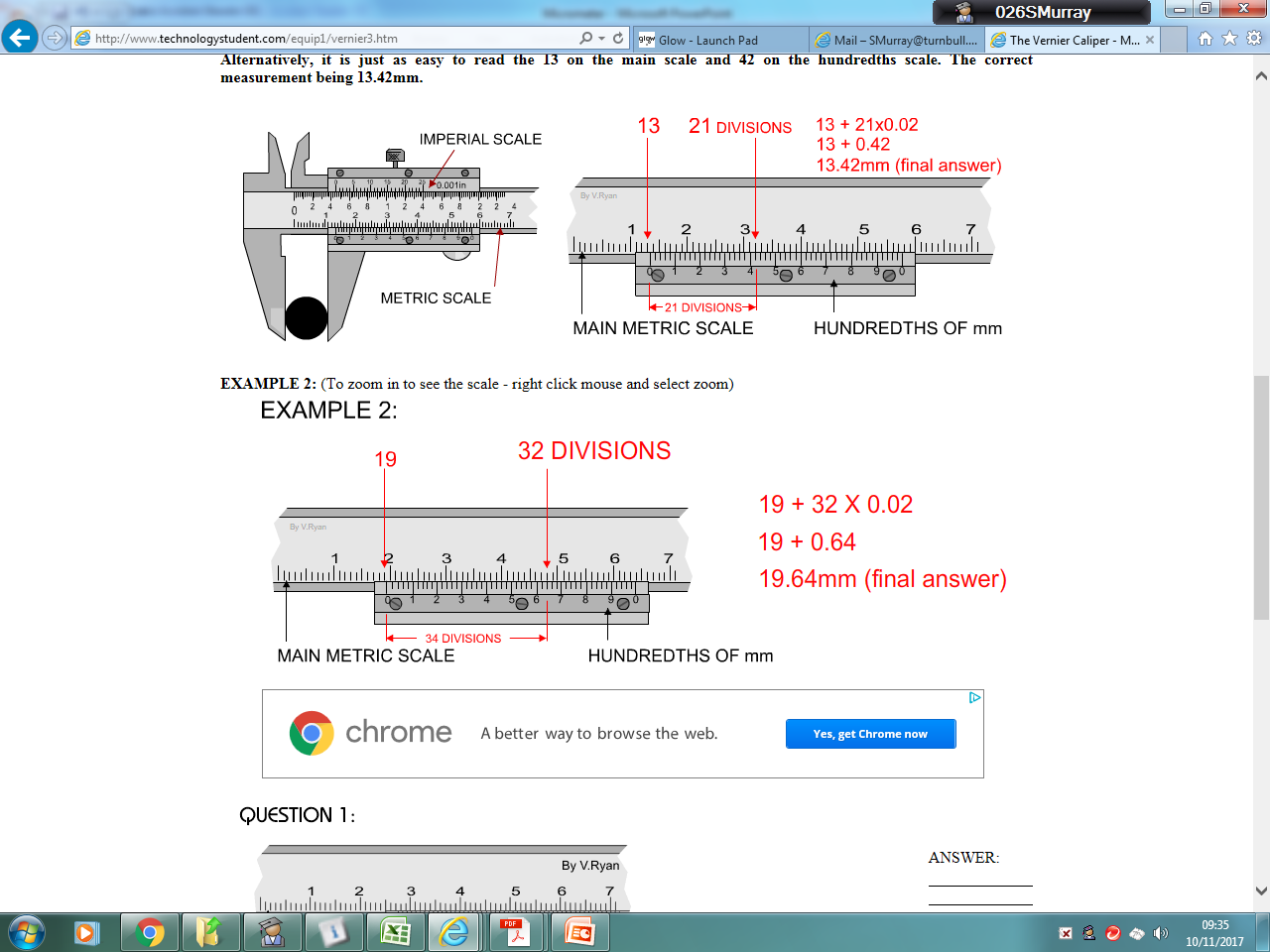